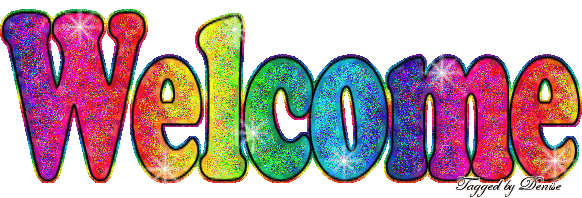 To the english class
Teacher’s Identity
Md. Arafat Hossain
Assistant Teacher (English)
Haripur High School
Joypurhat Sadar, Joypurhat-5900.
E-mail: arifjoy1991@gmail.com
Contact: 01747994114
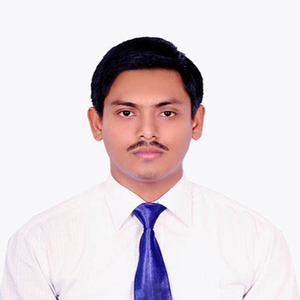 Lesson Introduction
Class: Seven
Subject: English 1st Part
Unit: Five
Lesson: 1
Time: 45 Minutes
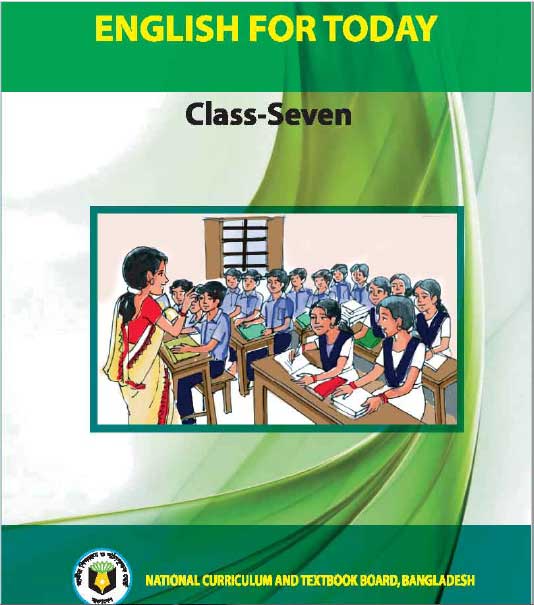 Look at the picture and ask and answer these questions.
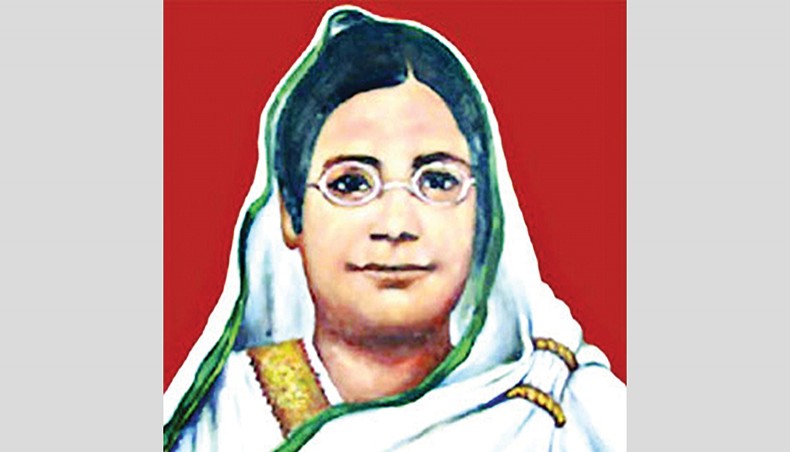 Who is the woman?
2. What do you know about her?
1. This woman is Begum Rokeya.

2. She was a famous writer and social worker. She was the pioneer of Muslim women renaissance.
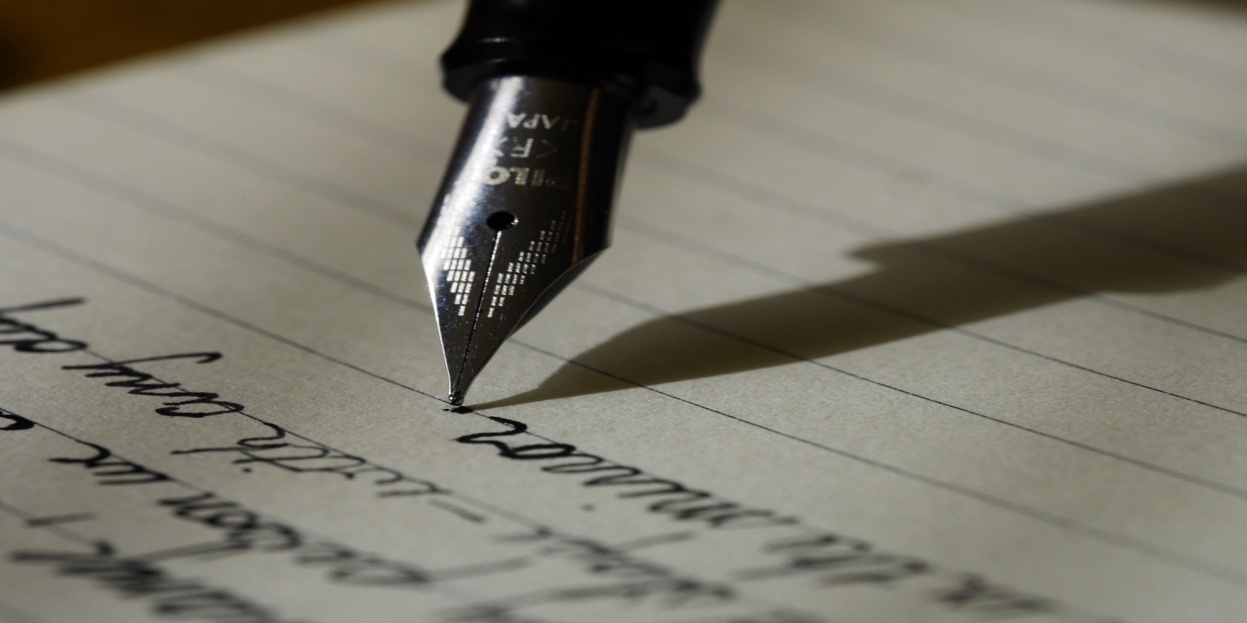 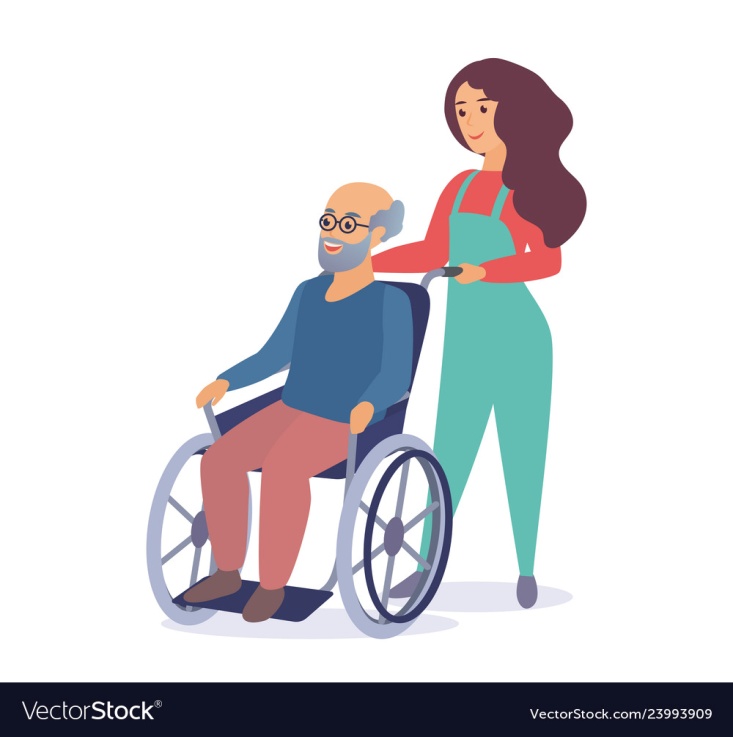 Our Today’s Lesson is-
Begum Rokeya (1)
Learning Outcomes
After we have studied this lesson, we will be able to-
 talk about a great woman.
 read and understand text.
ask and answer questions.
 infer meaning from the context.
Key Words
Undivided (adj.)
not separated into parts or pieces /complete or total
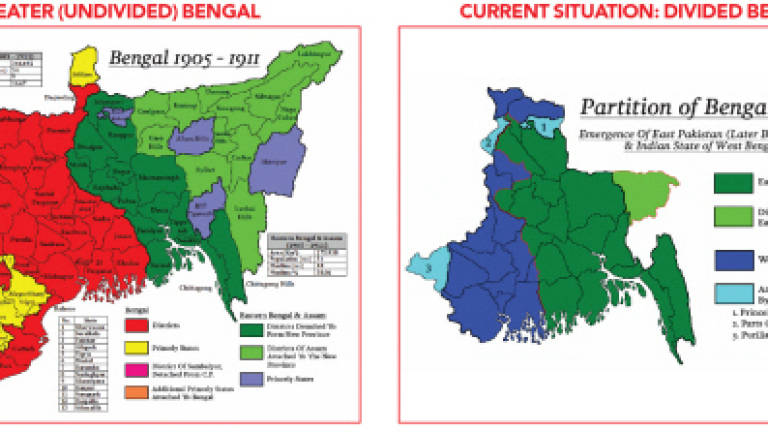 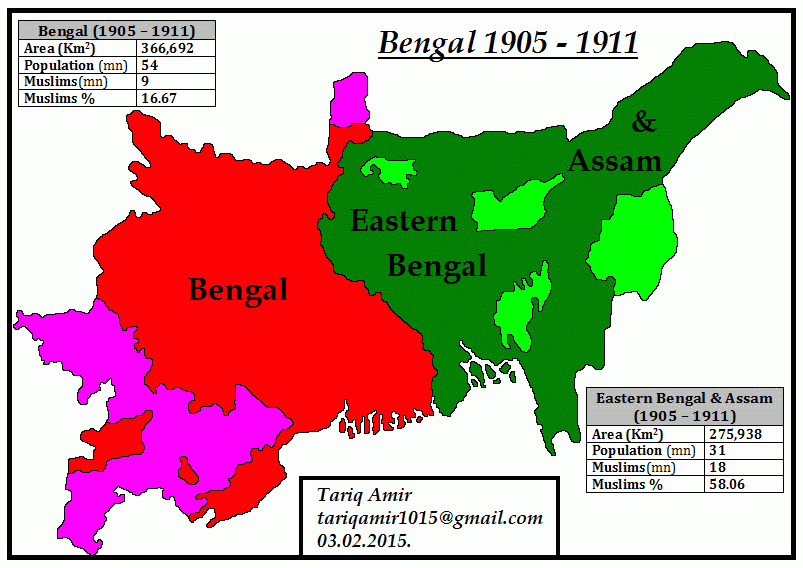 We want a united and undivided land.
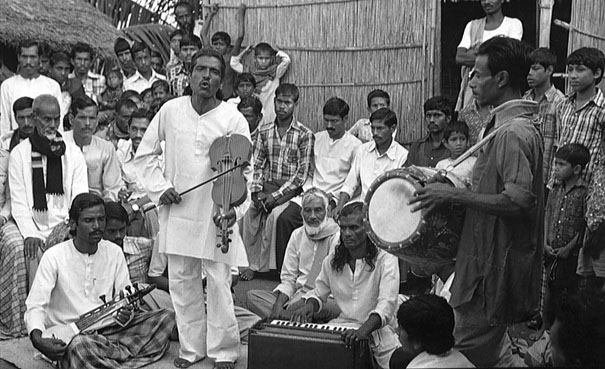 Society
Noun
Group/Community/Association
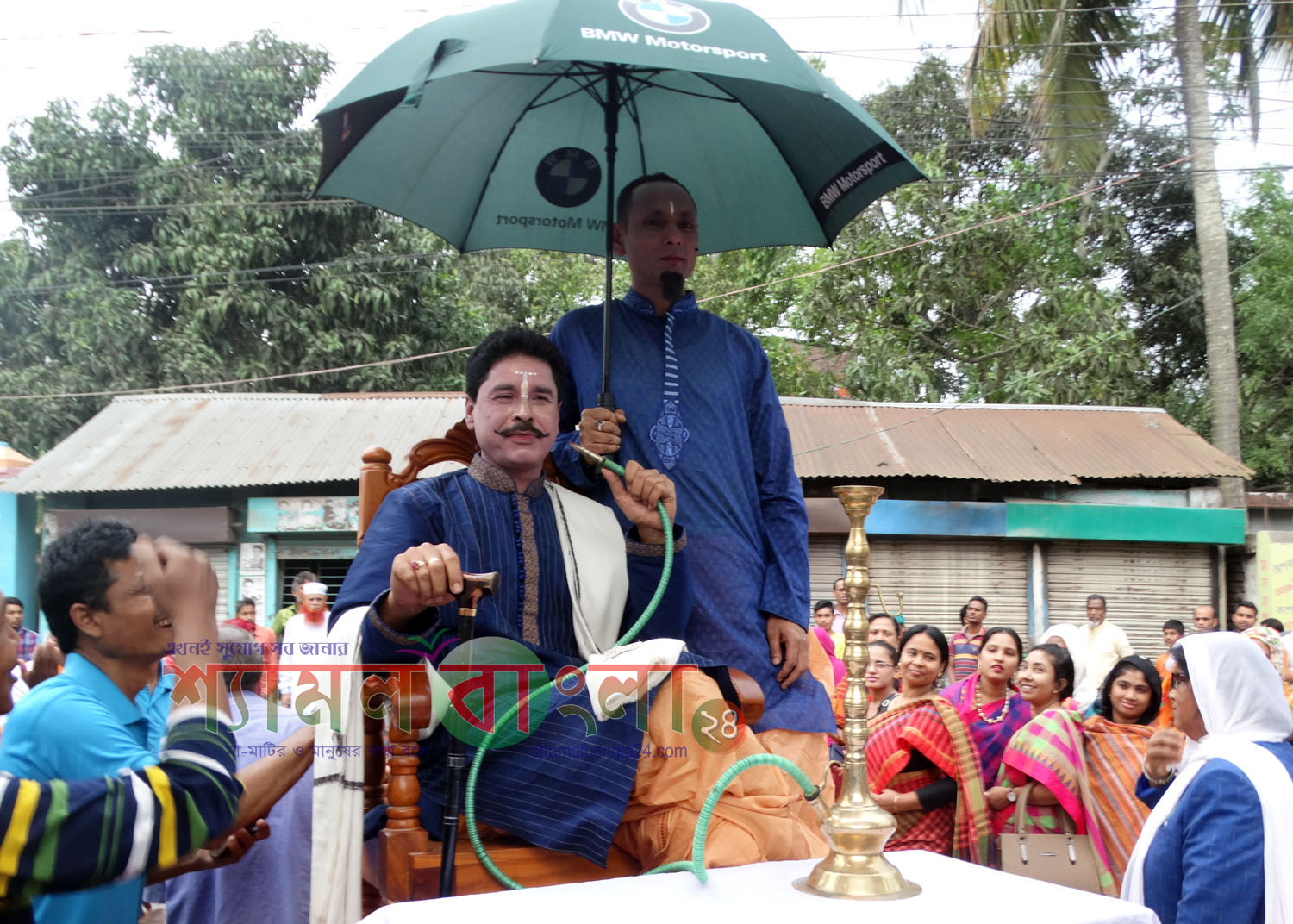 Landlord
Noun
Master/ Landowner
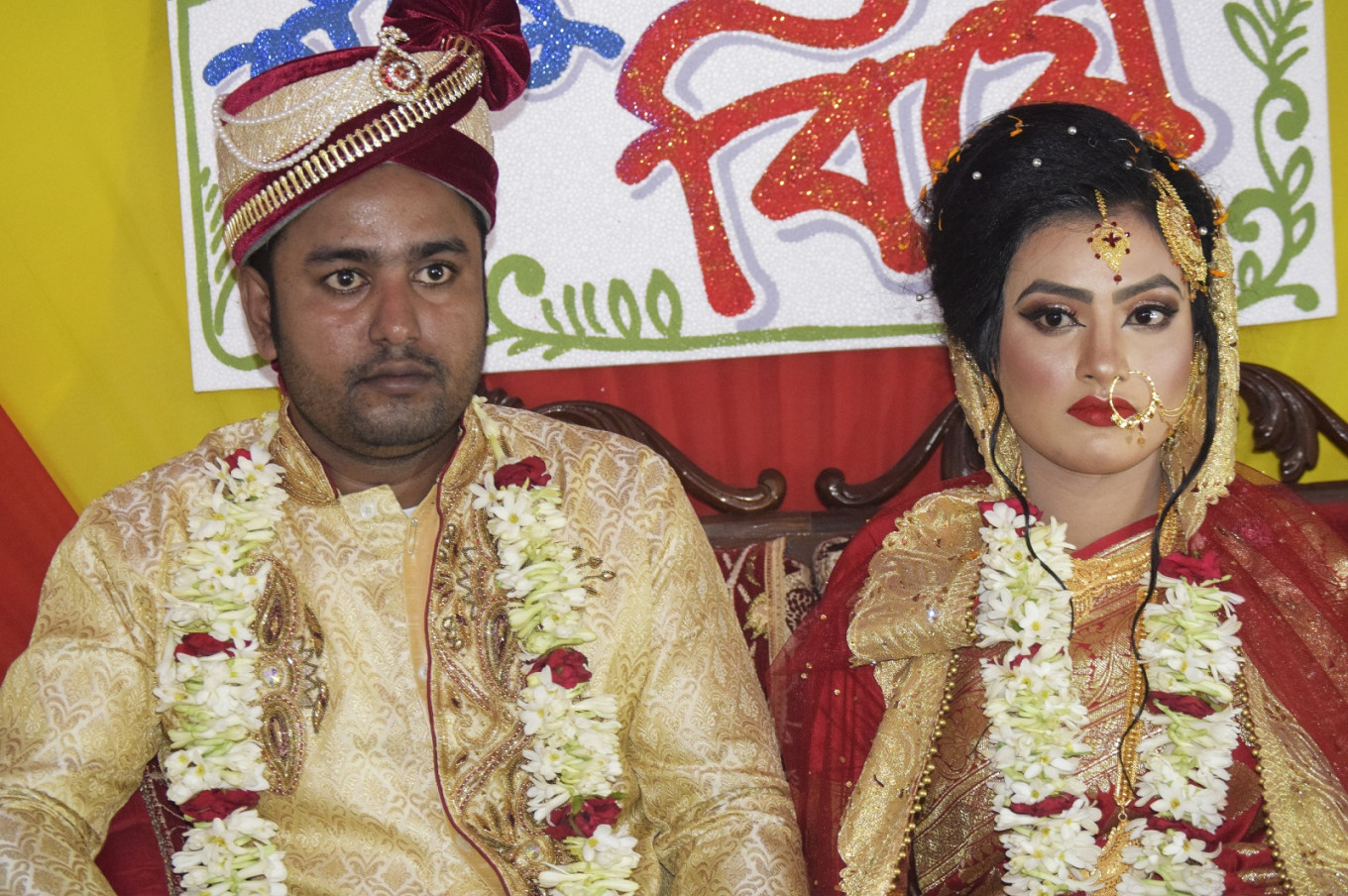 Marry
Verb
Wed/Join/Unify
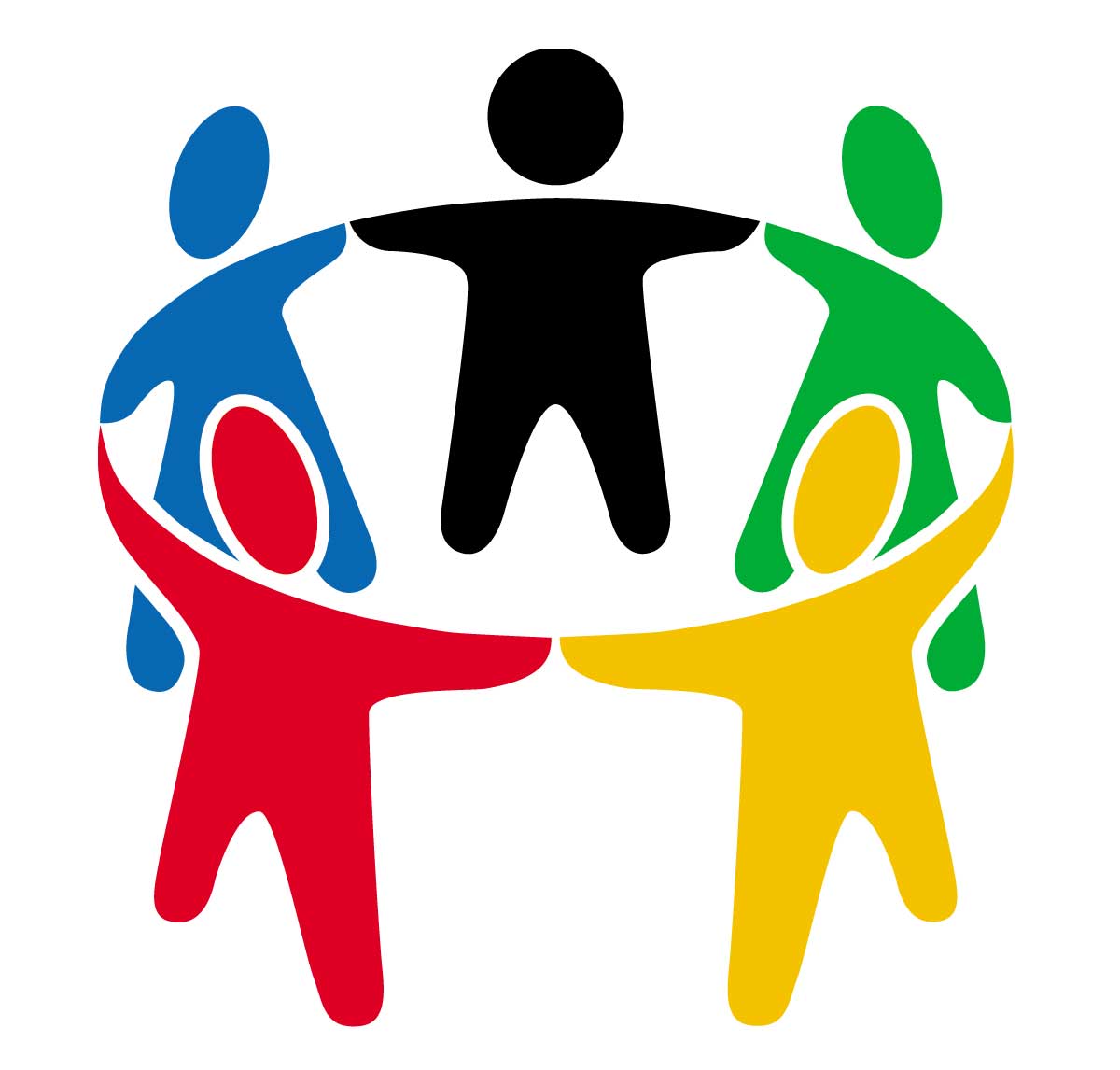 Cooperative
Adjective
Collaborative/United/ Mutual assistant
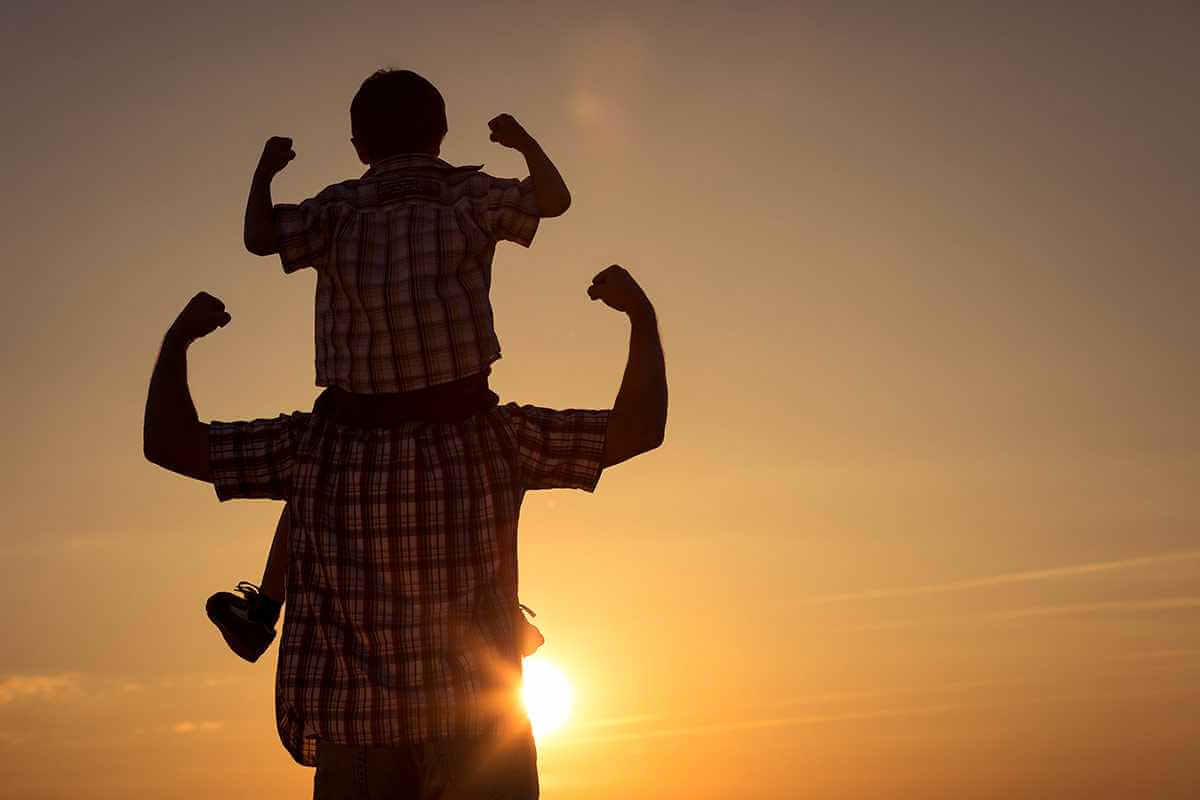 Encourage
Verb
Give support/Inspire/Motivate
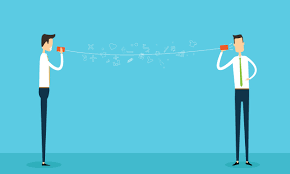 Communication
Noun
exchanging of information / Transmission
Read the text silently
loud reading &
 pronunciation
Kim’s Game
Opportunity
Undivided
Born
Writer
Learn
Education
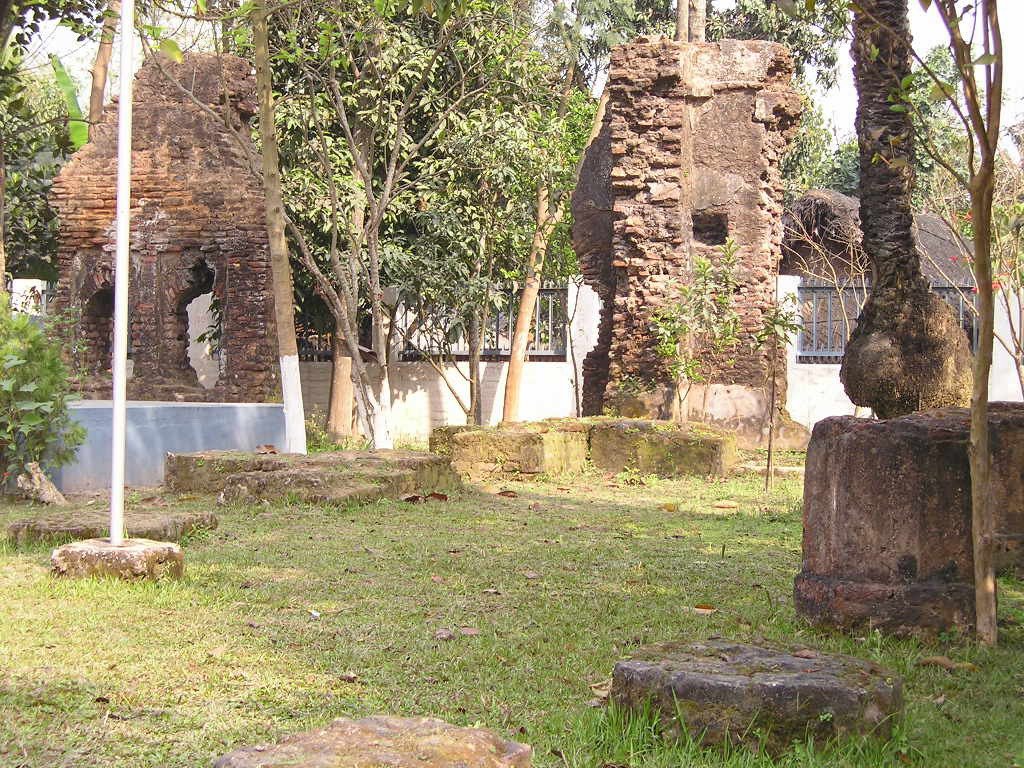 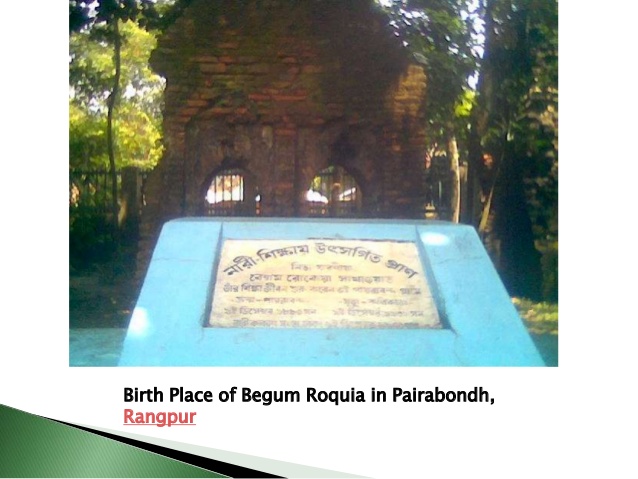 Birth place of Begum Rokeya
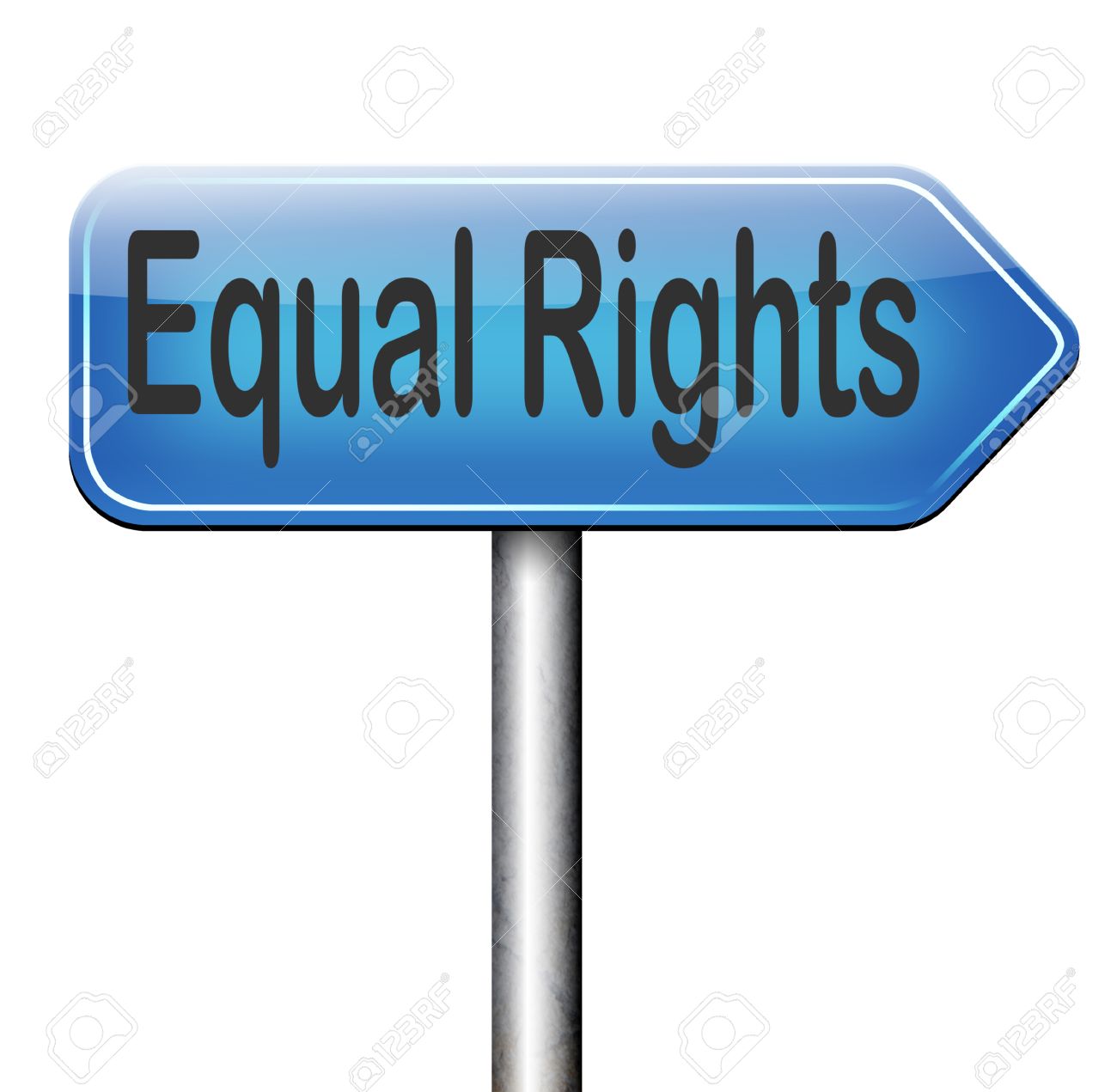 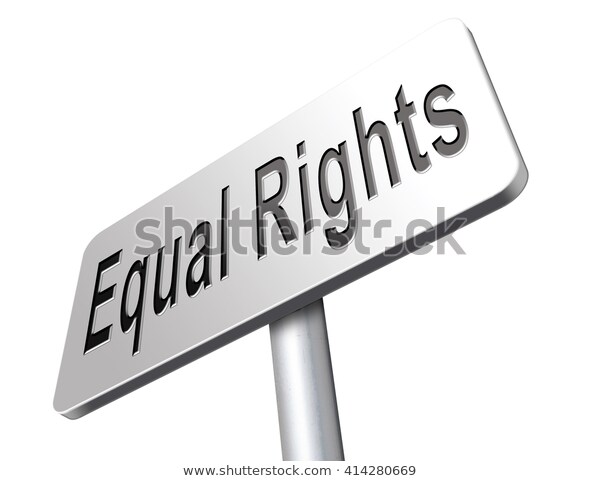 Women should have the same rights and opportunities as men have.
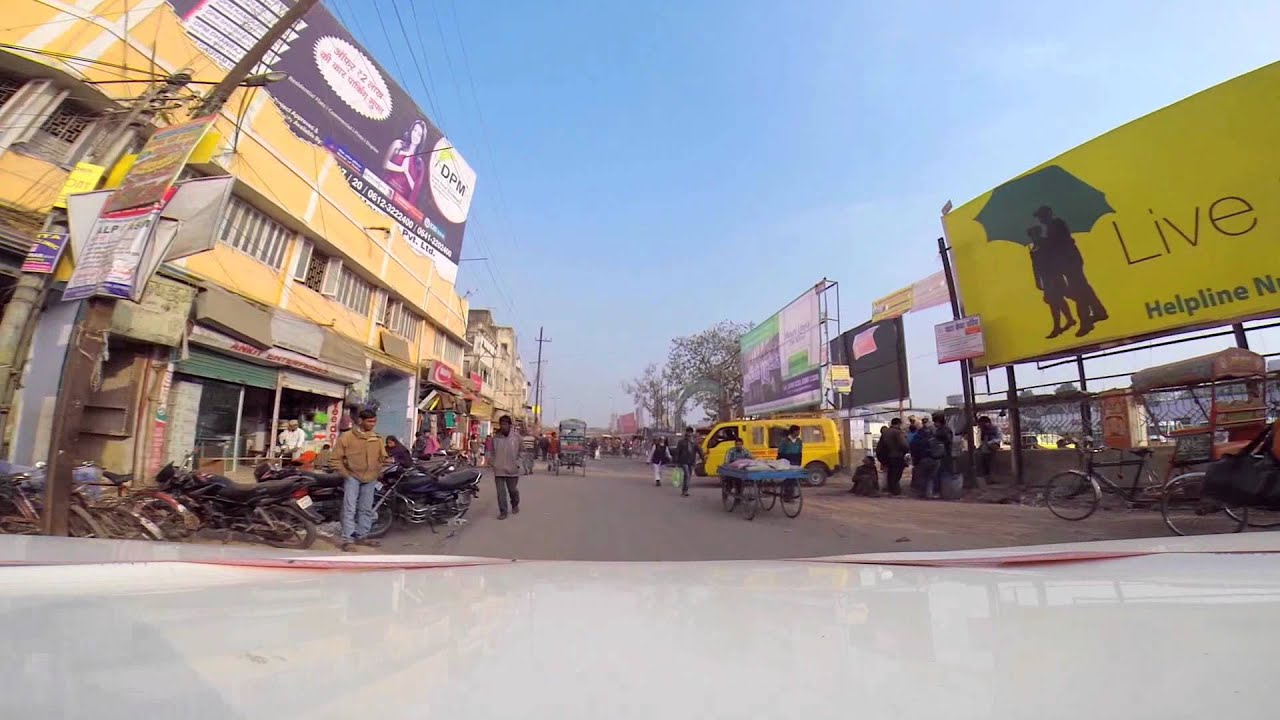 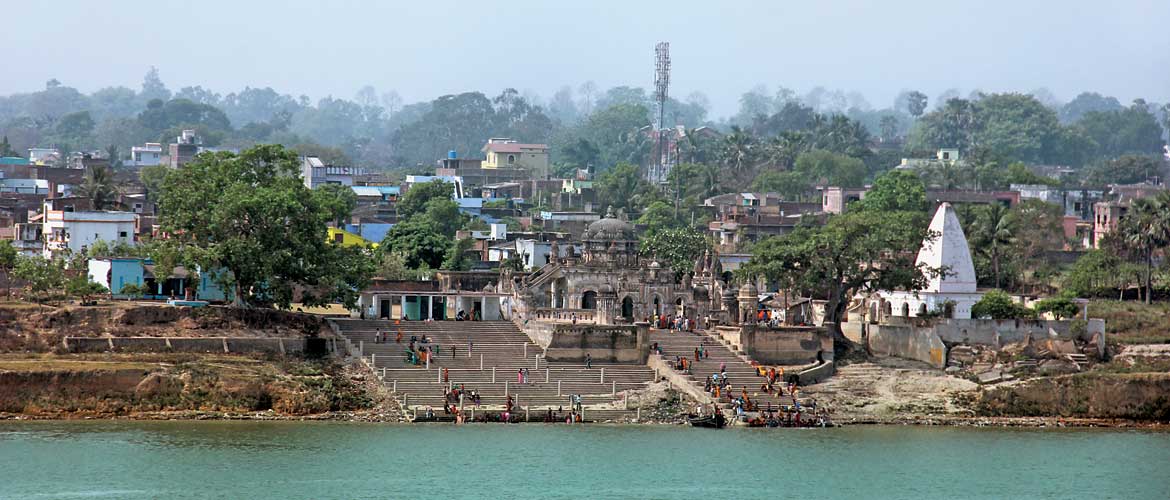 Bhagalpur District
Individual Work
1. Write the correct answer on the question paper. a. Begum Rokeya fought fori. Democracy ii. Independence iii. Women’s rights, iv. Communism b. Begum Rokeya was born ini. Bhagalpur ii. Rangpur iii. Bihar iv. Bangladeshc. Shakhawat Hussain worked ini. Payrabandh ii. Bhagalpur iii. Rangpur iv. Bihard. Bhagalpur is a district ini. Bangladesh ii. West Bengal iii. Bihar iv. Rangpure. Abu Ali Hyder wasi. An honest man ii. Deputy Magistrateiii.Rich  iv. Shakhawat Hussain’s father
a) iii, b) ii, c) ii, d) iii, e) iii.
Complete the following chart with information from the text.
Writer and social worker, Pairabondh, Rangpur in 1880, 1896, 
Rich Muslim, Bangla
Answer the following questions.
Who was Begum Rokeya?
What was Begum Rokeya’s strong believe about women?
What was Begum Rokeya’s husband profession?
Home Work
Write a short note about “Begum Rokeya’s life.”
See you again.
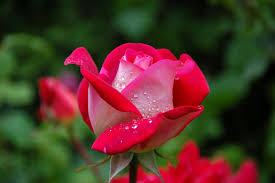 Thank you.